Итоговое  собеседование по русскому языку в 9 классе
13, 16 апреля 2018 года
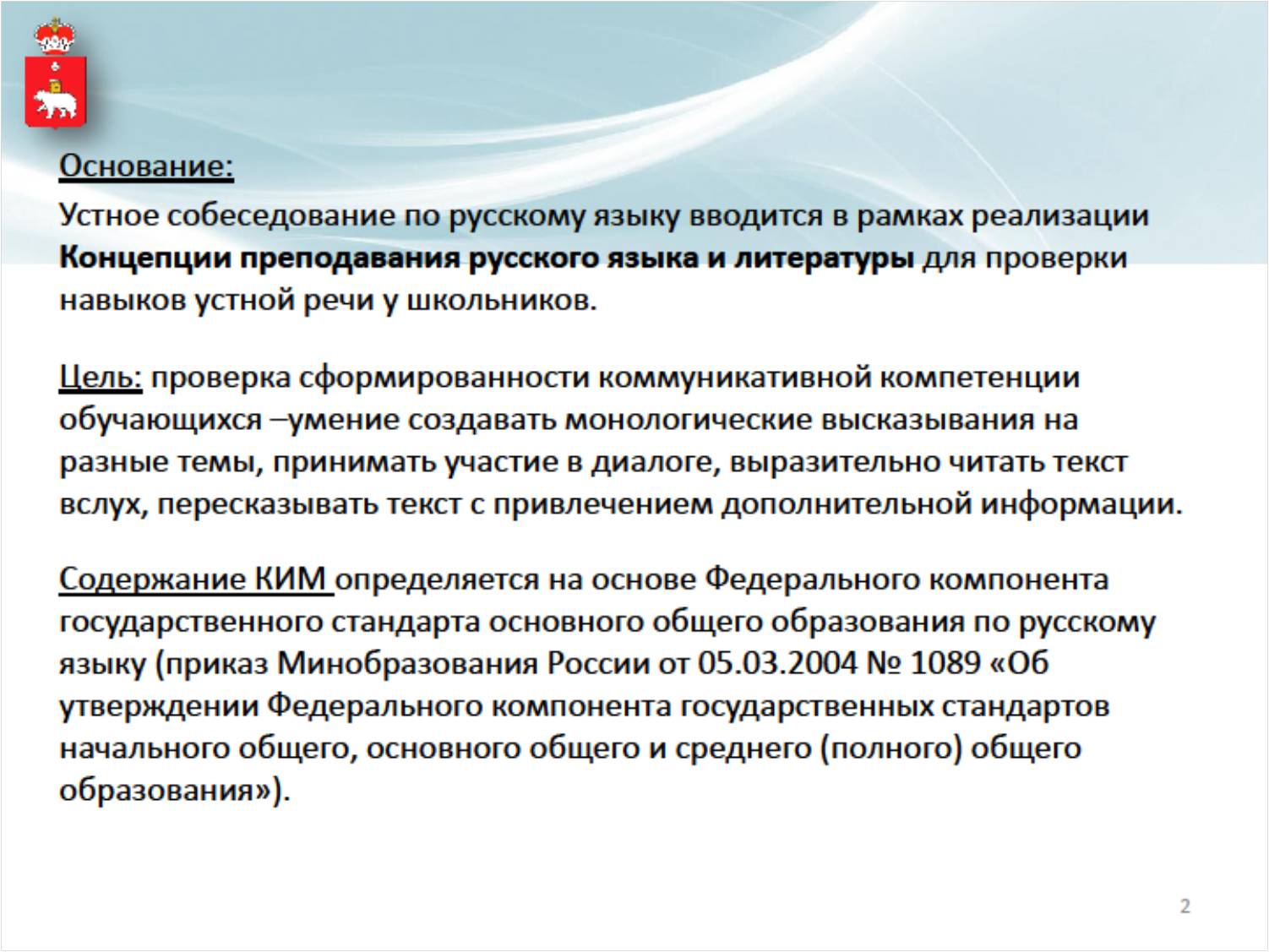 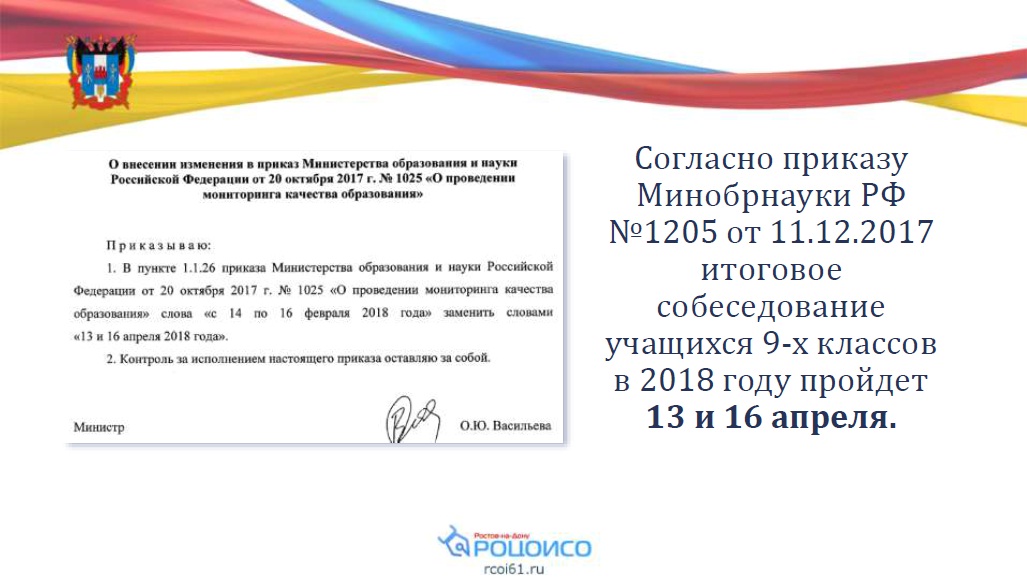 Организационная модель оценивания
Подготовка (за сутки)
Подготовка (в день ИС)
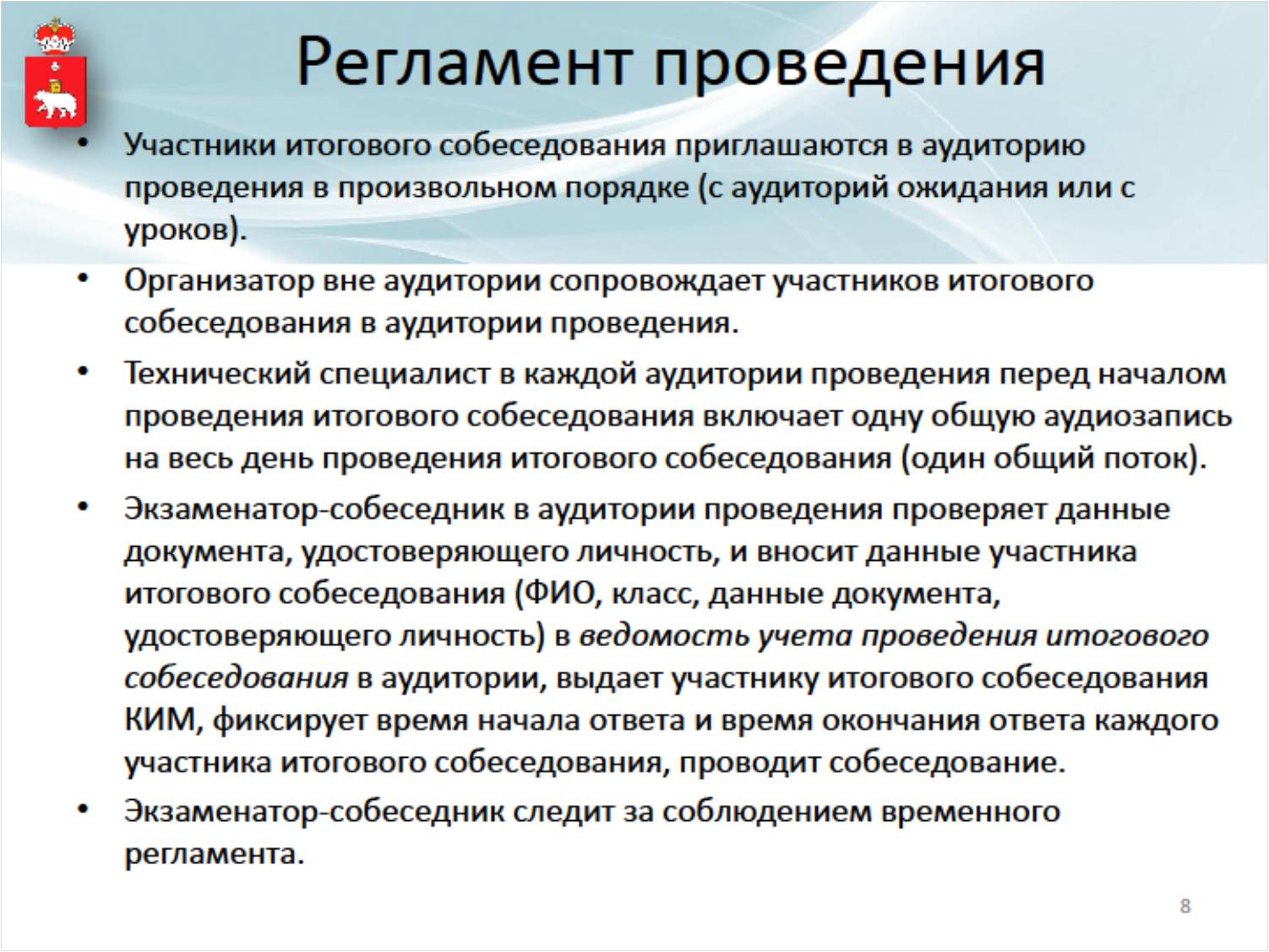 РЕЧЬ ЭКЗАМЕНАТОРА - СОБЕСЕДНИКА
Здравствуйте, присаживайтесь, покажите свой паспорт, возьмите КИМ и назовите свою фамилию и имя, номер КИМа.
	Прослушайте инструкцию (чтение инструкции).
	Итак, вам нужно выполнять задания. На подготовку 1-го задания вам дается 2 мин, приступайте к подготовке.
   - ваше время закончилось. Назовите № задания и выполните его. 				(Ученик-чтение текста вслух 2 мин.)
	Приступайте к подготовке 2-го задания. Вам дается 1 мин.
  - ваше время закончилось. Назовите № задания и выполните его. 						(Ученик-пересказ 3 мин.)
	В 3-м задании вам дается на выбор 3 темы для монолога. Вам нужно выбрать одну из них и подготовить монолог. На подготовку вам дается 1 мин.
   - ваше время закончилось. Назовите № задания и выполните его. 					(Ученик-монолог 3 мин.)
  - вы закончили, назовите № следующего задания и приступим к его выполнению 				(Ученик- беседа 3 мин.)
			Ваш экзамен закончен. Распишитесь в ведомости.
			До свидания. Успехов вам на следующих экзаменах!
Инструкция по выполнению заданий
Итоговое собеседование по русскому языку состоит из четырёх заданий. 
	    Задание 1 – чтение вслух небольшого текста. Время на подготовку – 2 минуты. Чтение в слух в течение 2 минут. 
	    В задании 2 предлагается пересказать прочитанный текст, дополнив его высказыванием. Время на подготовку – 1 минута. Время на пересказ – 3 минуты.
	    В задании 3 предлагается выбрать один из трёх предложенных вариантов беседы: описание фотографии, повествование на основе жизненного опыта, рассуждение по одной из сформулированных проблем. Время на подготовку – 1 минута. Ответ по плану – 3 минуты.
	    В задании 4 Вам предстоит поучаствовать в беседе по теме предыдущего задания. Необходимо ответить на 3 вопроса. Ответы должны быть развернутыми и не односложными. На ответы вам дается 3 минуты. 
	   Общее время Вашего экзамена (включая время на подготовку) – 15 минут. 
	    На протяжении всего времени ответа ведётся аудиозапись. 
	    Постарайтесь полностью выполнить поставленные задачи, говорить ясно и чётко, не отходить от темы и следовать предложенному плану ответа. Так Вы сможете набрать наибольшее количество баллов. 
				Желаем успеха!
Устная часть по русскому языку состоит из 4 заданий
Задание 1 – чтение небольшого текста вслух. Тексты для чтения будут содержать информацию о выдающихся людях прошлого и современности. Время на подготовку – 2 минуты.
Задание 2 - пересказ текста с привлечением дополнительной информации (с включением цитаты).
Выполняя задание 3, необходимо построить связное монологическое высказывание по одной из выбранных тем с опорой на план. Время на подготовку – 1 минута.
Задание 4 - диалог с экзаменатором-собеседником. Время на подготовку - без подготовки. Экзаменатор предложит ответить на три вопроса.
Задание 3. Монологическое высказывание
Выберите одну из предложенных тем беседы. 
Тема 1. Праздник. (на основе описания
 фотографии)

Тема 2. Поход (экскурсия), который 
запомнился мне больше всего. (повествование на основе жизненного опыта) 
Тема 3.  Всегда ли нужно следовать моде?    				(рассуждение по поставленному вопросу) 
                      На подготовку даётся 1 минута. 
                  Высказывание должно занимать не более3 минут.
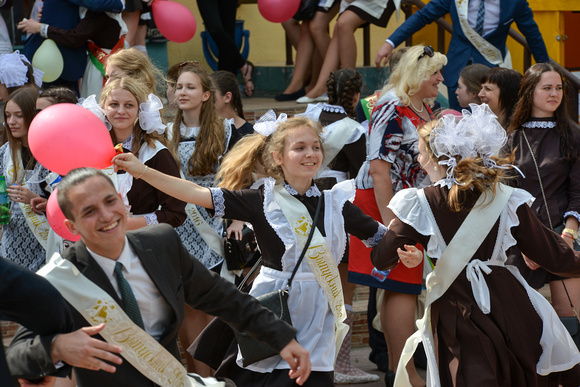 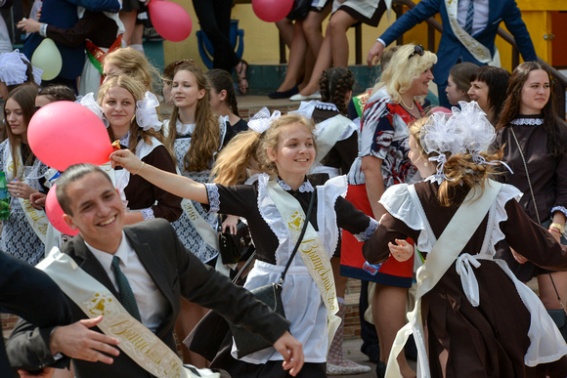 Общее время ответа одного экзаменуемого (включая время на подготовку) – 15 минут.
	Каждое последующее задание выдаётся после окончания выполнения предыдущего задания. В процессе проведения собеседования будет вестись аудиозапись.
	Оцениваться оно будет по системе «зачет»/«незачет». 
Общее количество баллов за всю работу – 19 баллов.
	   Экзаменуемый получает зачет в случае, 
	   если за выполнение работы он набрал 
		10 и более баллов.
Завершение ИС
Нормативно-правовые документы
Приказ Минобрнауки России № 1394 от 25.12.2013 «Об утверждении Порядка проведения государственной итоговой аттестации по образовательным программам основного общего образования» - СКАЧАТЬ
Приказ Минобрнауки России от 24 марта 2016 г. №305 «О внесении изменений в Порядок проведения государственной итоговой аттестации по образовательным программам основного общего образования, утвержденный приказом Министерства образования и науки Российской Федерации от 25 декабря 2013 г. №1394» - СКАЧАТЬ
Приказ № 10 от 16 января 2015 г. «О внесении изменений в Порядок проведения государственной итоговой аттестации по образовательным программам основного общего образования, утвержденный приказом Министерства образования и науки Российской Федерации от 25 декабря 2013 г. № 1394» - СКАЧАТЬ
Письмо Рособрнадзора от 11.04.2016 № 02-146 «О количестве сдаваемых предметов в IX классе» - СКАЧАТЬ     
Приказ Минобрнауки России от 10 ноября 2017 г. № 1097 "Об утверждении единого расписания и продолжительности проведения основного государственного экзамена по каждому учебному предмету, перечня средств обучения и воспитания, используемых при его проведении в 2018 году" (зарегистрирован Минюстом России 06.12.2017, рег. № 49130) СКАЧАТЬ
Приказ Минобрнауки России от 10 ноября 2017 г. № 1098 "Об утверждении единого расписания и продолжительности проведения государственного выпускного экзамена по образовательным программам основного общего и среднего общего образования по каждому учебному предмету, перечня средств обучения и воспитания, используемых при его проведении в 2018 году" (зарегистрирован Минюстом России 06.12.2017, рег. № 49127) СКАЧАТЬ
Методические материалы, рекомендуемые Рособрнадзором к использованию при организации и проведении государственной итоговой аттеставии по образовательным программам основного общего образования и среднего общего образования в 2017 году